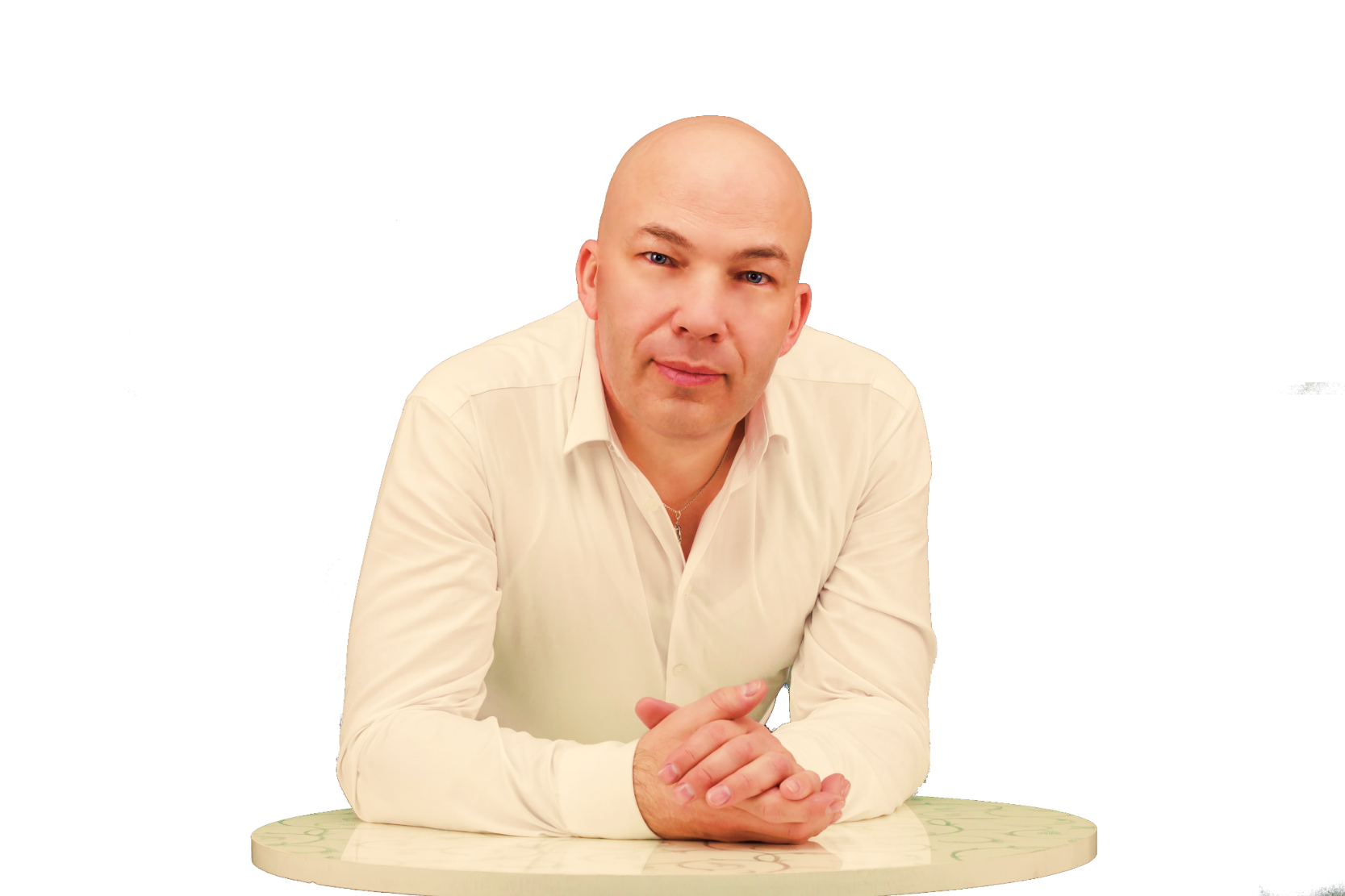 ЦЕННОСТИ
ЛИДЕРА
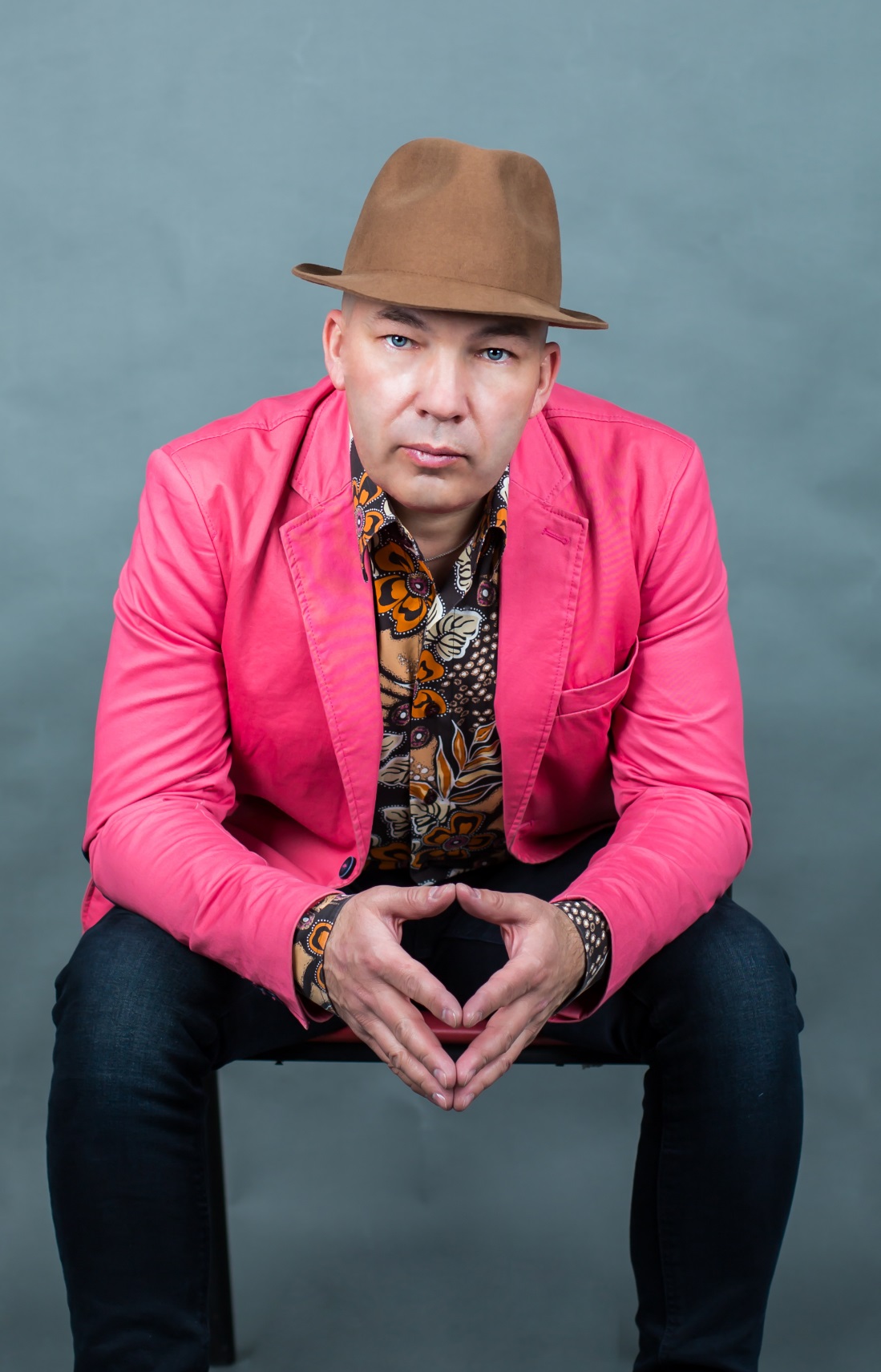 Executive коуч, психолог,
бизнес-тренер
Магистр делового администрирования
Телеведущий, актер,
педагог в театральной академии
Педагог по ритмике 
и хореографии (bodypercussion) 
в Национальном русском театре драмы имени Михаила Лермонтова
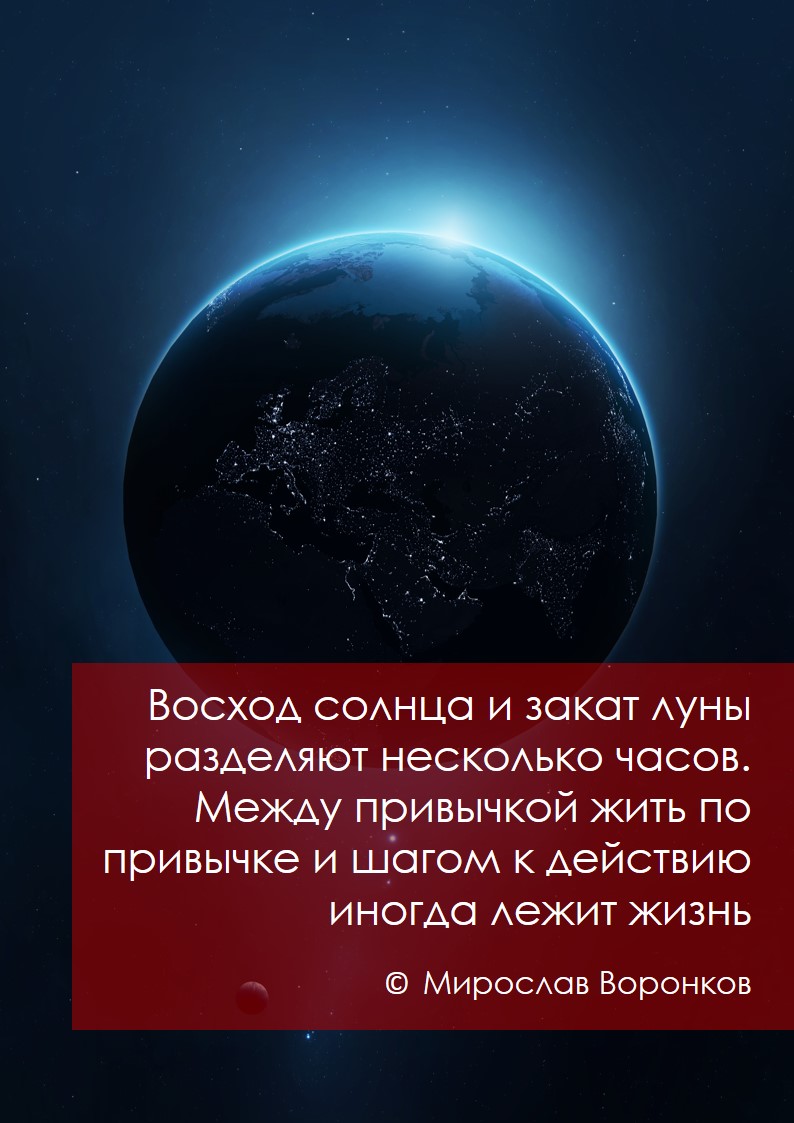 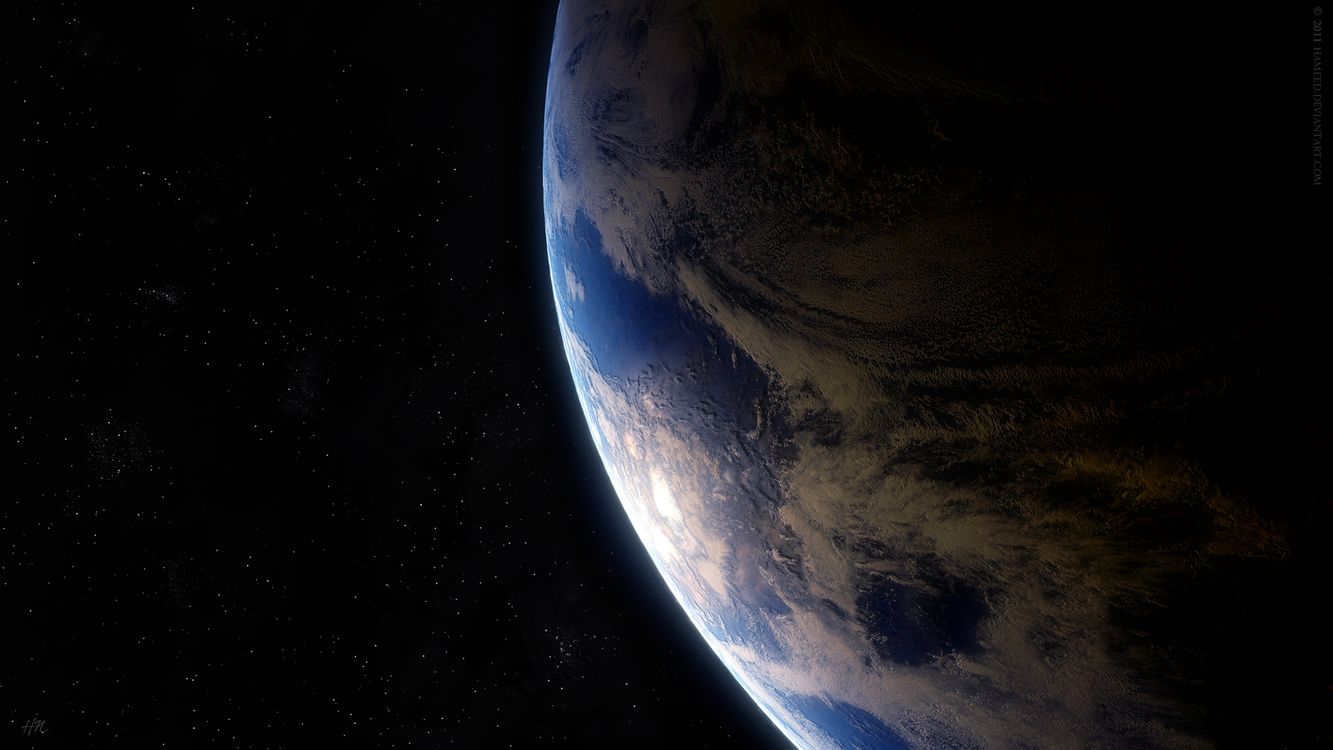 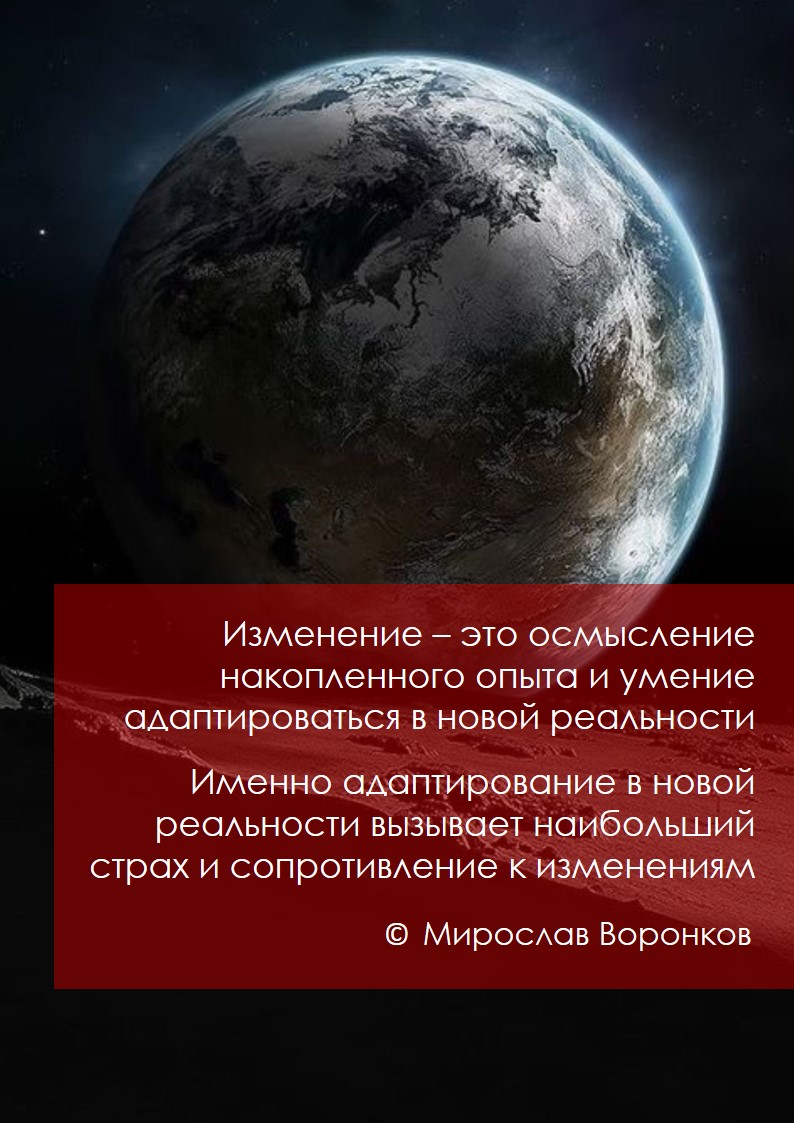 ЛИДЕР
И ЦЕННОСТИ
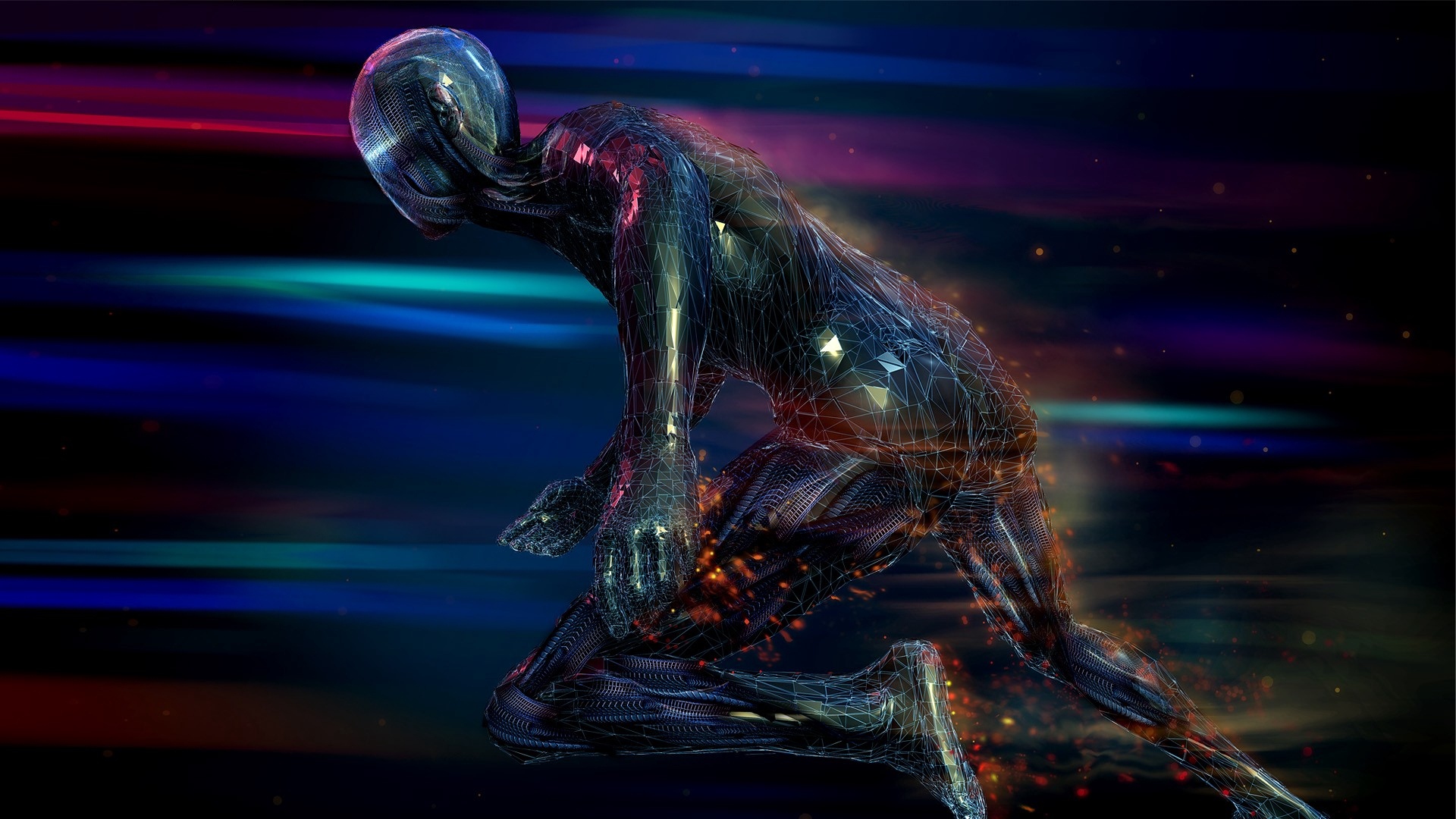 ЛИДЕРА – ОПРЕДЕЛЯЮТ ЕГО ЦЕННОСТИ
ЦЕННОСТИ – ОПРЕДЕЛЯЮТ ЛИЧНОСТЬ
ЦЕННО
СТИ
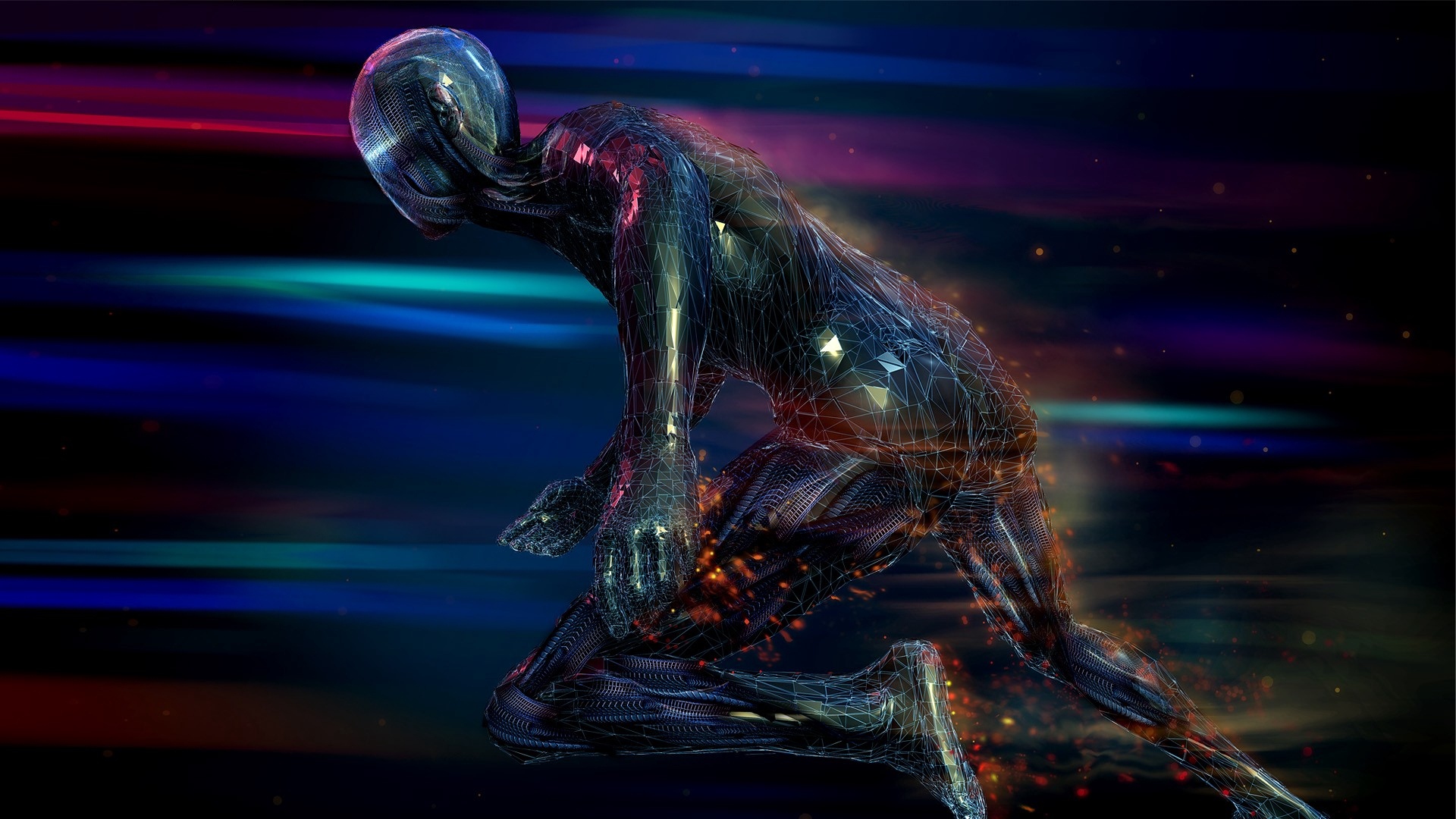 ЛИДЕР - ЭТО 
ВСЕГДА КОНКУРЕНЦИЯ 
С САМИМ 
СОБОЙ
ЛИДЕР - МОЖЕТ НЕ ВЫДЕРЖАТЬ КОНКУРЕНЦИИ  С СОБОЙ
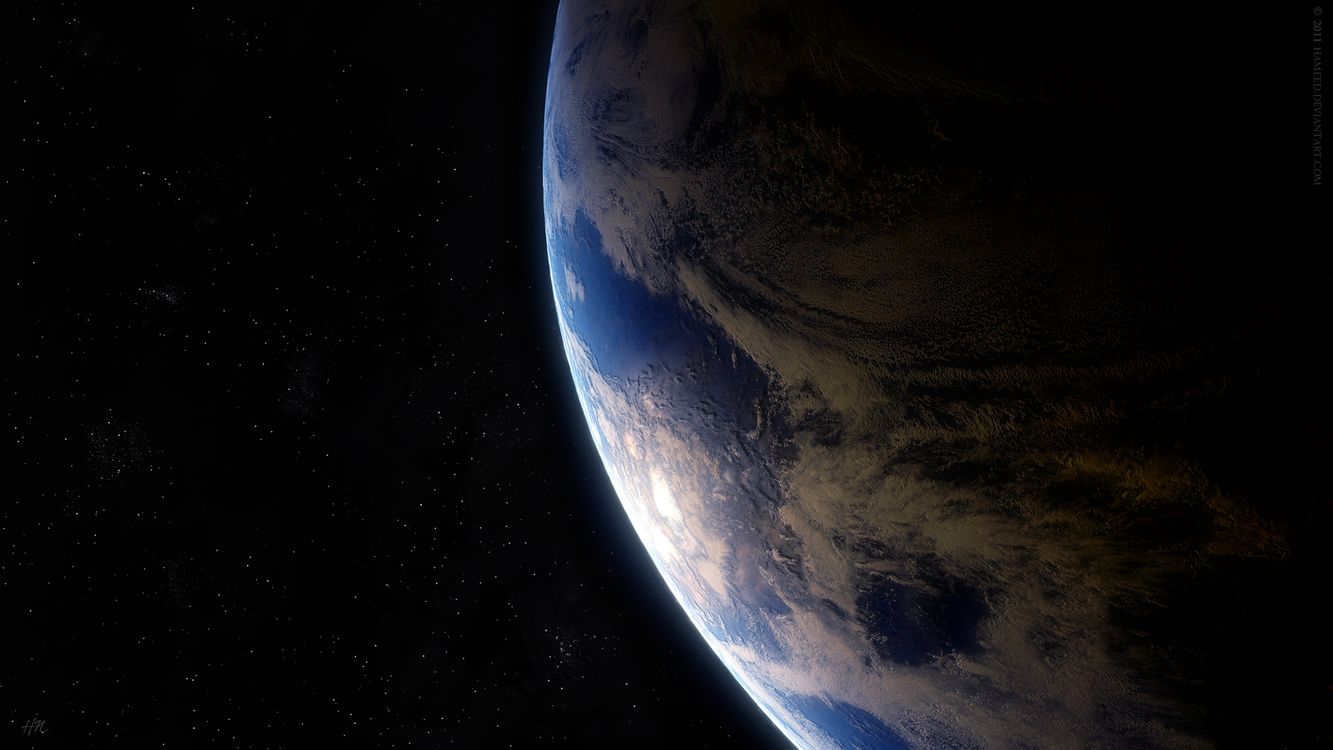 ЦЕННОСТИ – ЭТО ИСКУССТВО РАЗВИТИЯ ЧЕЛОВЕКА
ЦЕННОСТИ – ЭТО МИРООЩУЩЕНИЕ       К ВОСПРИЯТИЮ ЖИЗНИ
© Мирослав Воронков
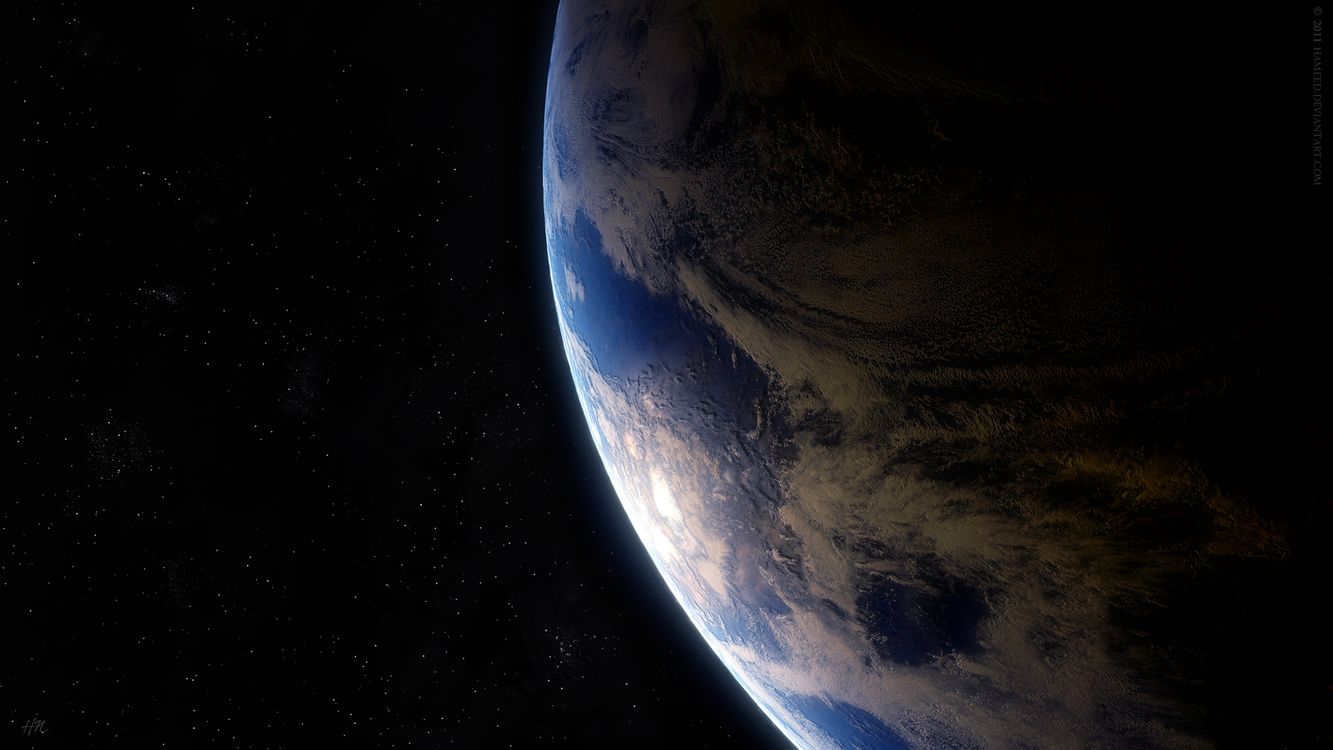 НАПИСАТЬ
КЛЮЧЕВЫЕ ЦЕННОСТИ
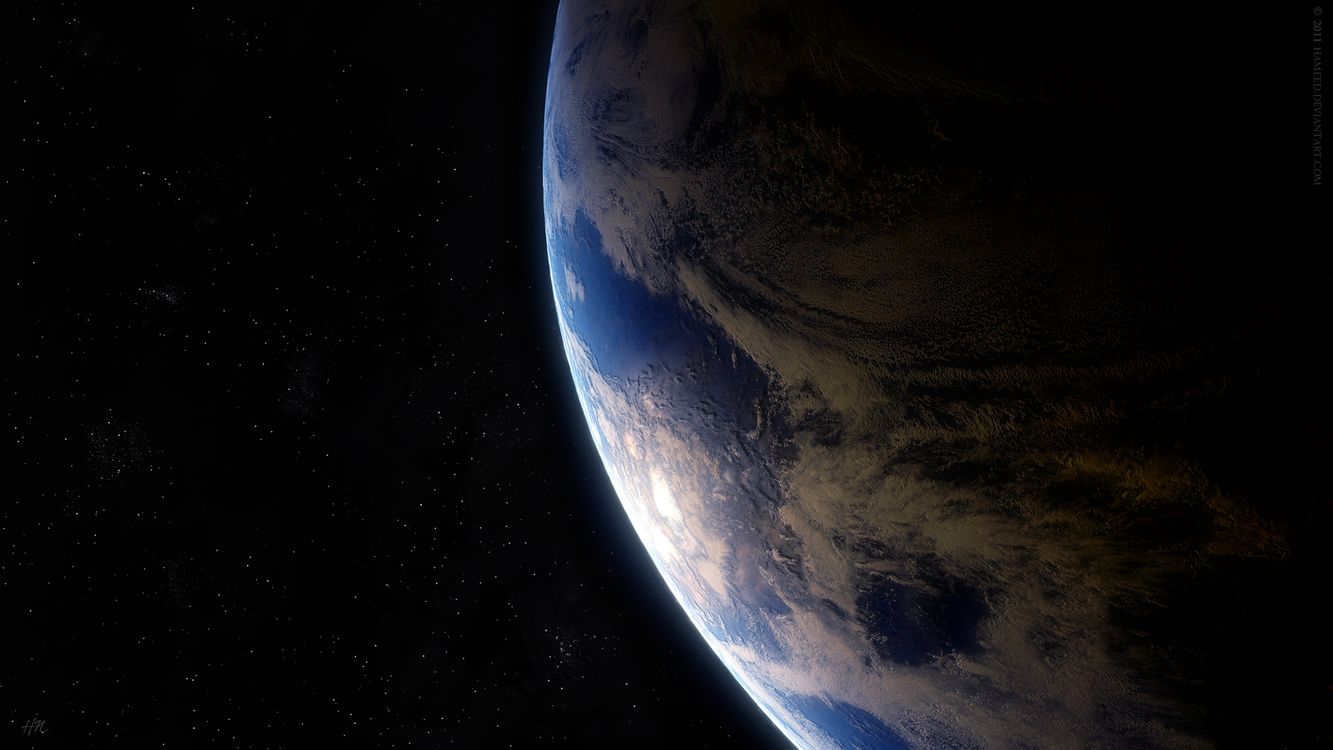 ЦЕННОСТИ
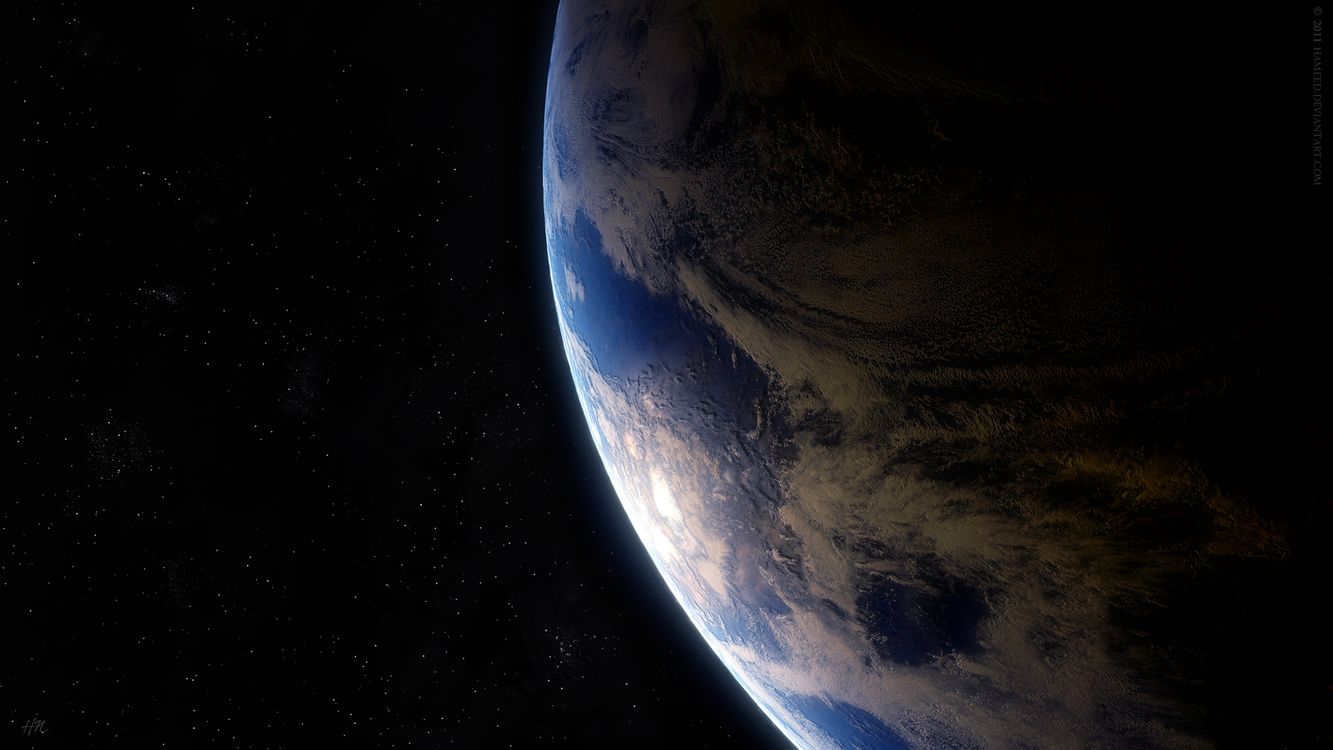 Терминальные Ценности - касаются Целей индивидуального существования
Инструментальные  Ценности – связанны              с образом действий и достижения Целей
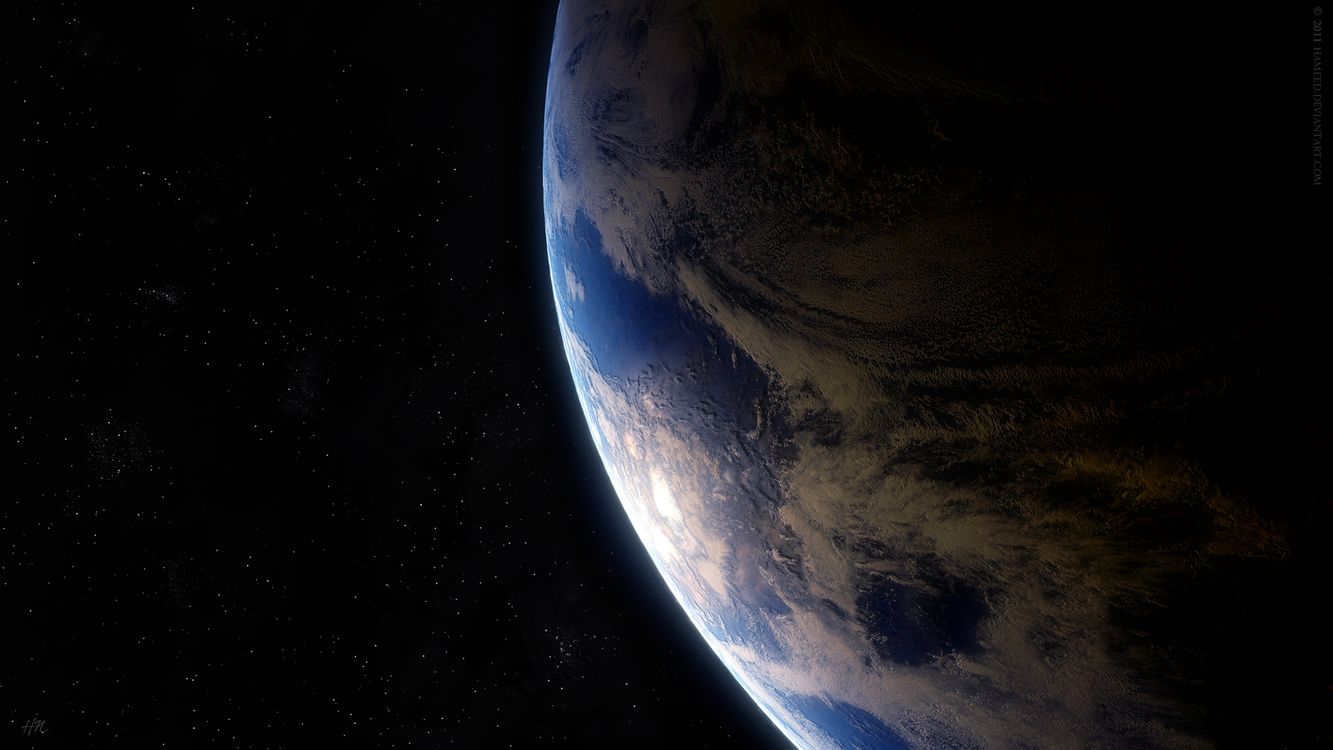 ЦЕННОСТИ
ДОЛЖНЫ СОВПАДАТЬ
1
2
3
4
ПО СОДЕРЖАНИЮ
ПО СУБЪЕКТУ
ПО РОЛИ
ДОЛЖНЫ СОВПАДАТЬ
ЭКОНОМИЧЕСКИЕ
ПОЛИТИЧЕСКИЕ
СОЦИАЛЬНЫЕ
ДУХОВНЫЕ
НАЦИОНАЛЬНЫЕ
КЛАССОВЫЕ
ОБЩЕЧЕЛОВЕЧЕСКИЕ
ЖИЛИЩЕ
ПИТАНИЕ
ДУХОВНОСТЬ
ВАЖНОСТЬ
ЗНАЧИМОСТЬ
ПОЛЬЗА
ПОЛЕЗНОСТЬ
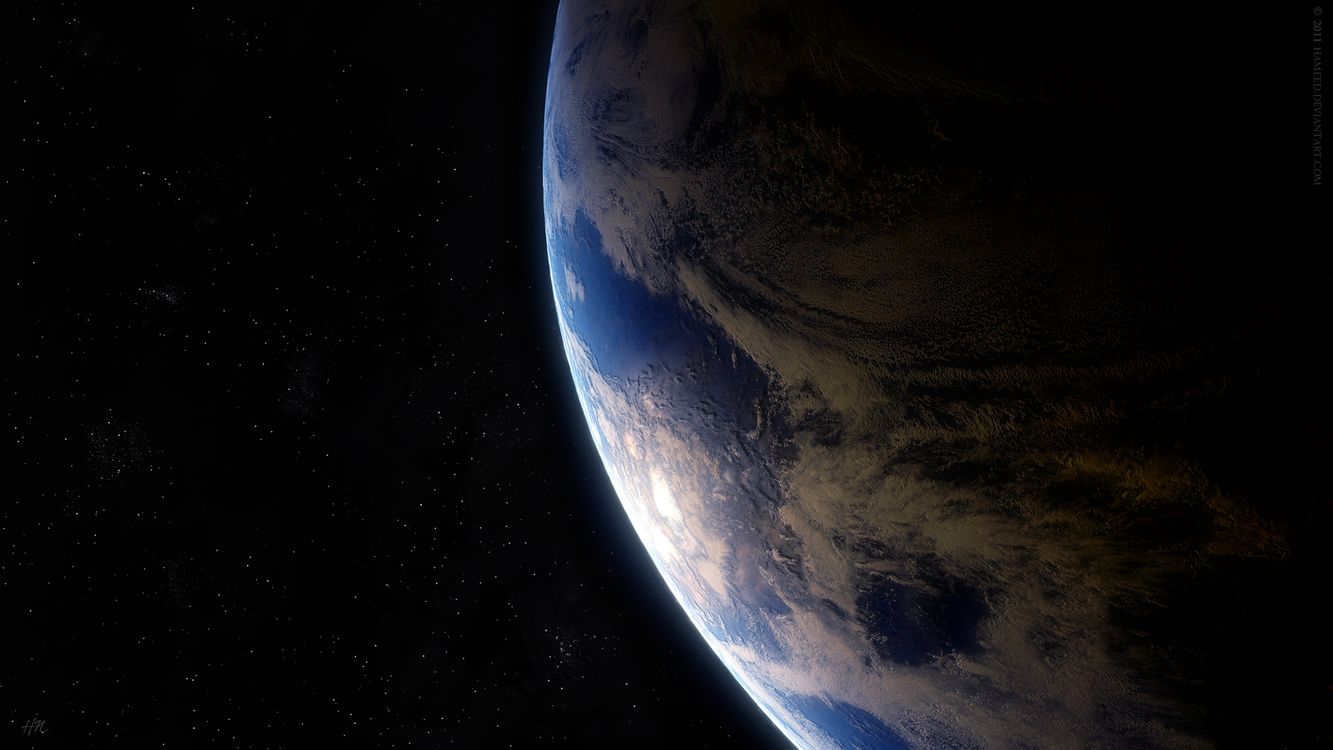 ЦЕННОСТИ
ДОЛЖНЫ СОВПАДАТЬ
1
2
3
4
ПО СОДЕРЖАНИЮ
ПО СУБЪЕКТУ
ПО РОЛИ
ДОЛЖНЫ СОВПАДАТЬ
ЭКОНОМИЧЕСКИЕ
ПОЛИТИЧЕСКИЕ
СОЦИАЛЬНЫЕ
ДУХОВНЫЕ
НАЦИОНАЛЬНЫЕ
КЛАССОВЫЕ
ОБЩЕЧЕЛОВЕЧЕСКИЕ
ЖИЛИЩЕ
ПИТАНИЕ
ДУХОВНОСТЬ
ВАЖНОСТЬ
ЗНАЧИМОСТЬ
ПОЛЬЗА
ПОЛЕЗНОСТЬ
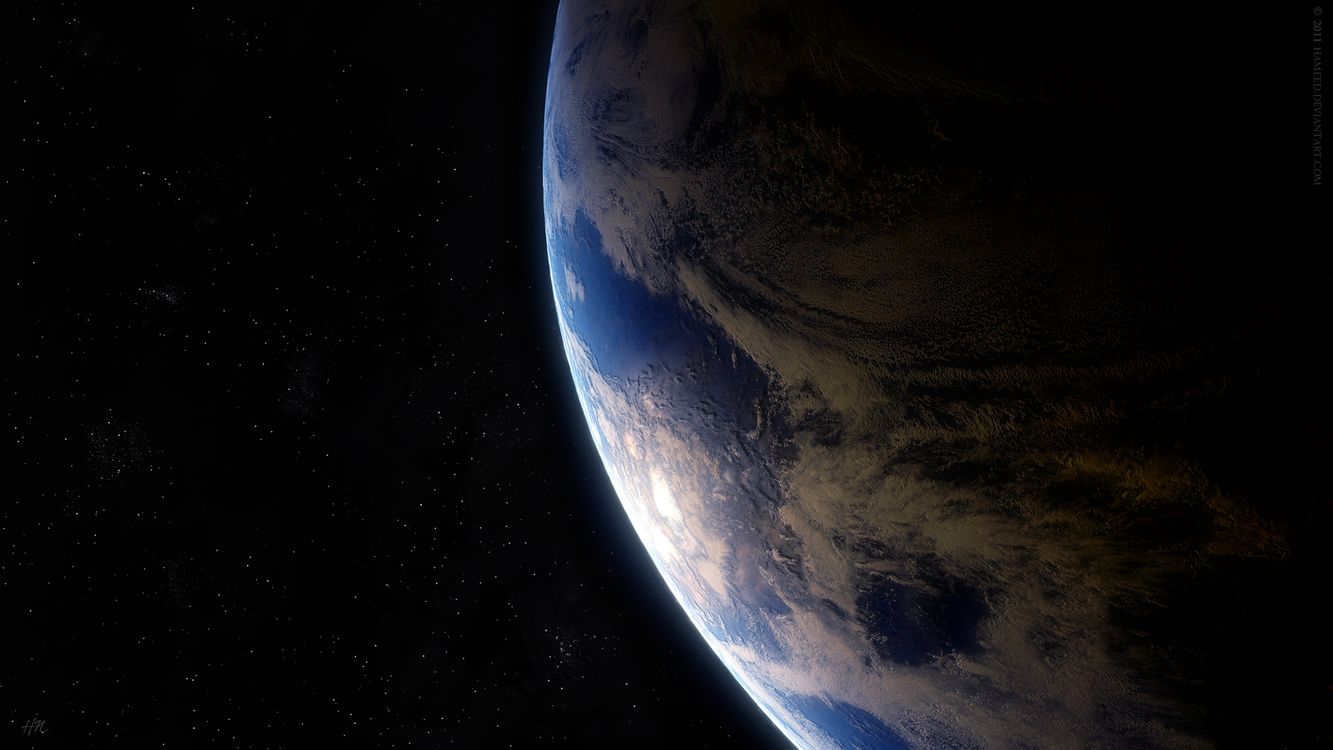 ЦЕННОСТИ
ДОЛЖНЫ СОВПАДАТЬ
1
2
3
4
ПО СОДЕРЖАНИЮ
ПО СУБЪЕКТУ
ПО РОЛИ
ДОЛЖНЫ СОВПАДАТЬ
ЭКОНОМИЧЕСКИЕ
ПОЛИТИЧЕСКИЕ
СОЦИАЛЬНЫЕ
ДУХОВНЫЕ
НАЦИОНАЛЬНЫЕ
КЛАССОВЫЕ
ОБЩЕЧЕЛОВЕЧЕСКИЕ
ЖИЛИЩЕ
ПИТАНИЕ
ДУХОВНОСТЬ
ВАЖНОСТЬ
ЗНАЧИМОСТЬ
ПОЛЬЗА
ПОЛЕЗНОСТЬ
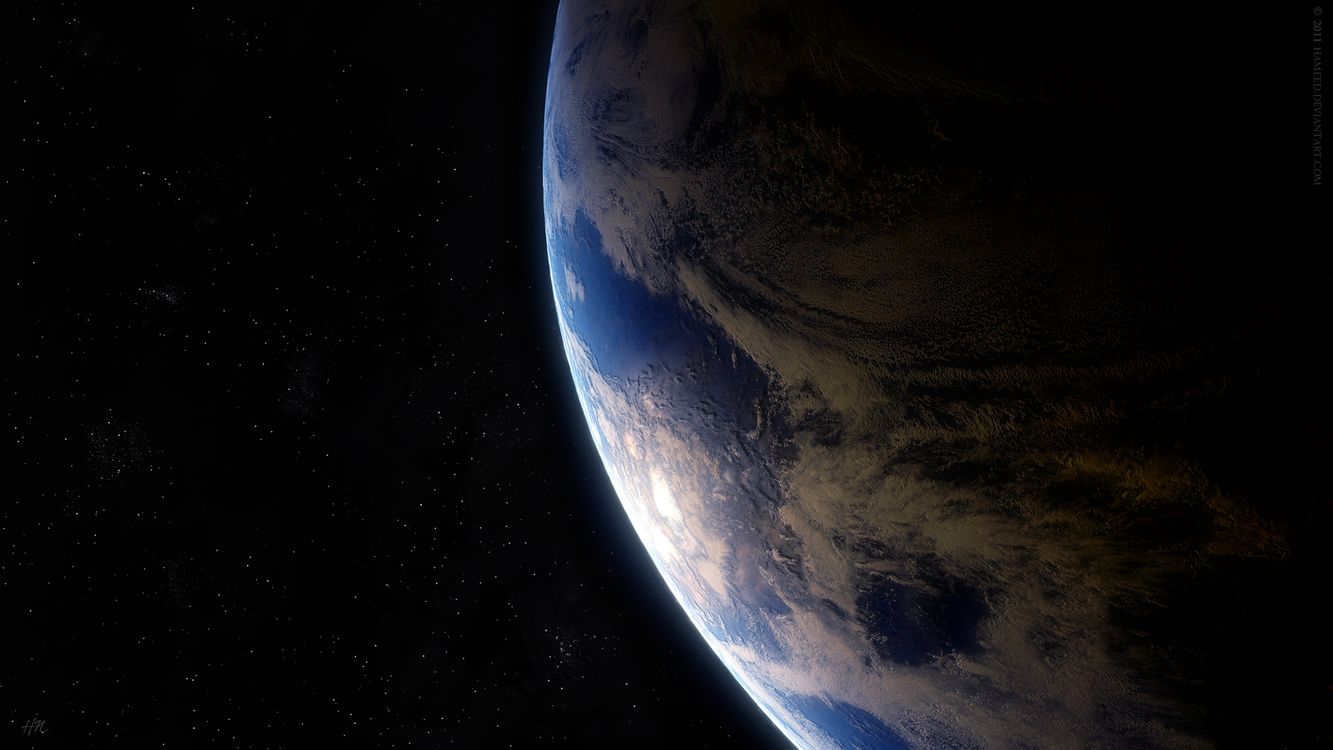 ДОЛЖНЫ
СОВПАДАТЬ
ЦЕННОСТИ
A
ВАЖНОСТЬ
B
ЗНАЧИМОСТЬ
C
ПОЛЬЗА
D
ПОЛЕЗНОСТЬ
ЧАСТО
ЗАДАВАЕМЫЕ
ВОПРОСЫ
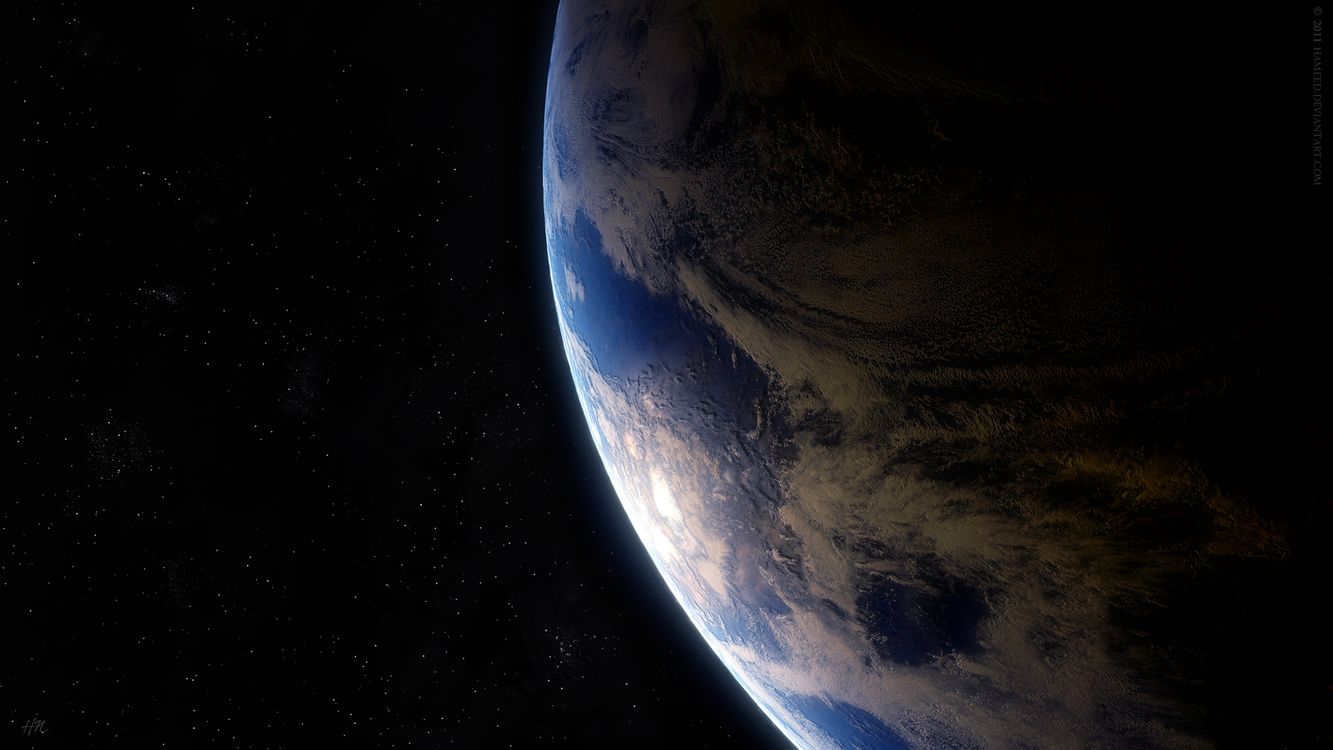 Почему личные Ценности приводят нас к успеху,          а социальные компетенции нет

2. Из-за чего проваливаются Цели и где лежит корень этих проблем?

3. Я развиваюсь, а мой любимый человек нет и что мне с этим делать?

4. Сколько времени требуется, чтобы развить свои Ценности?
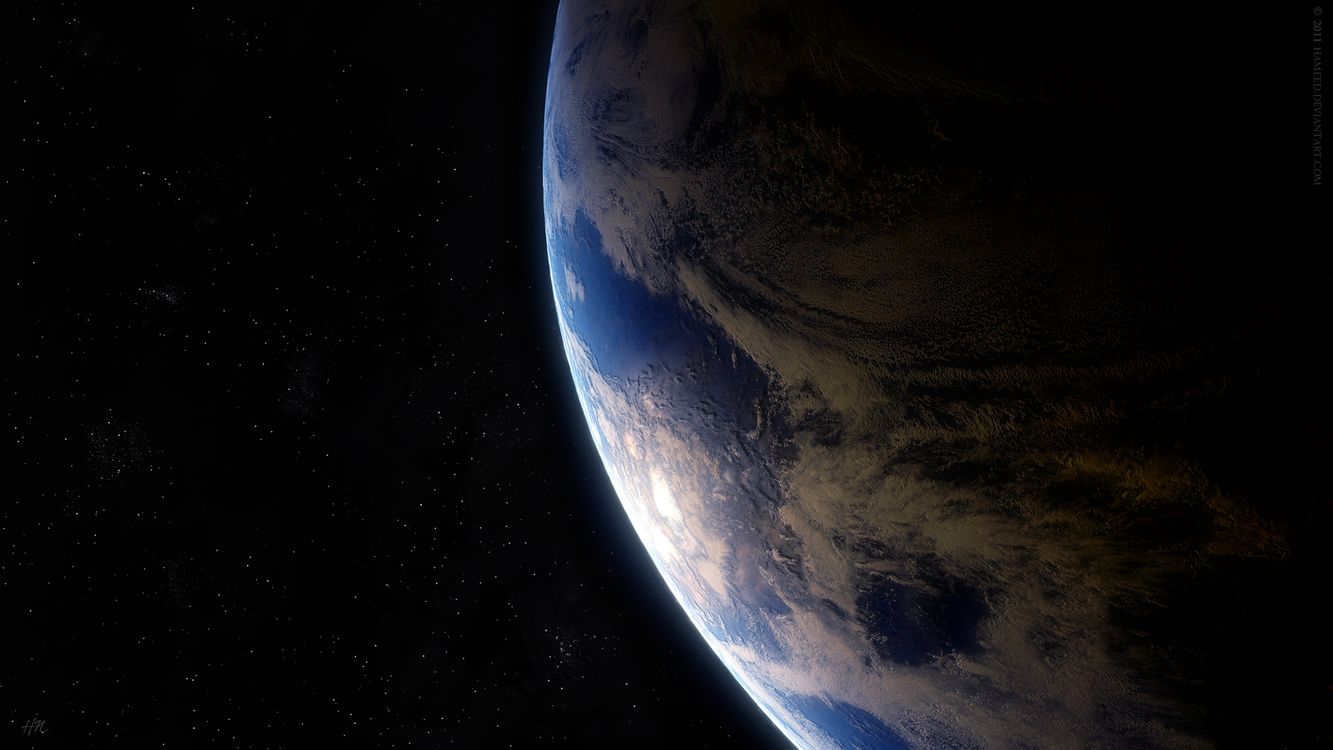 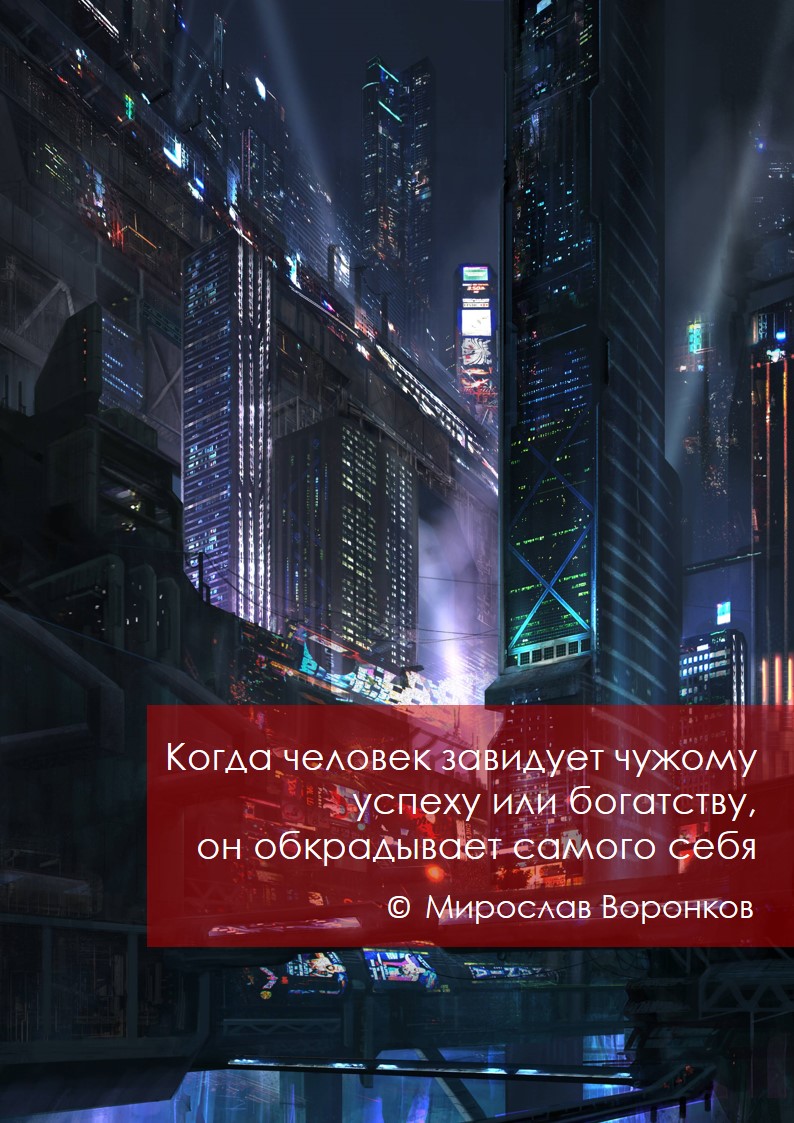 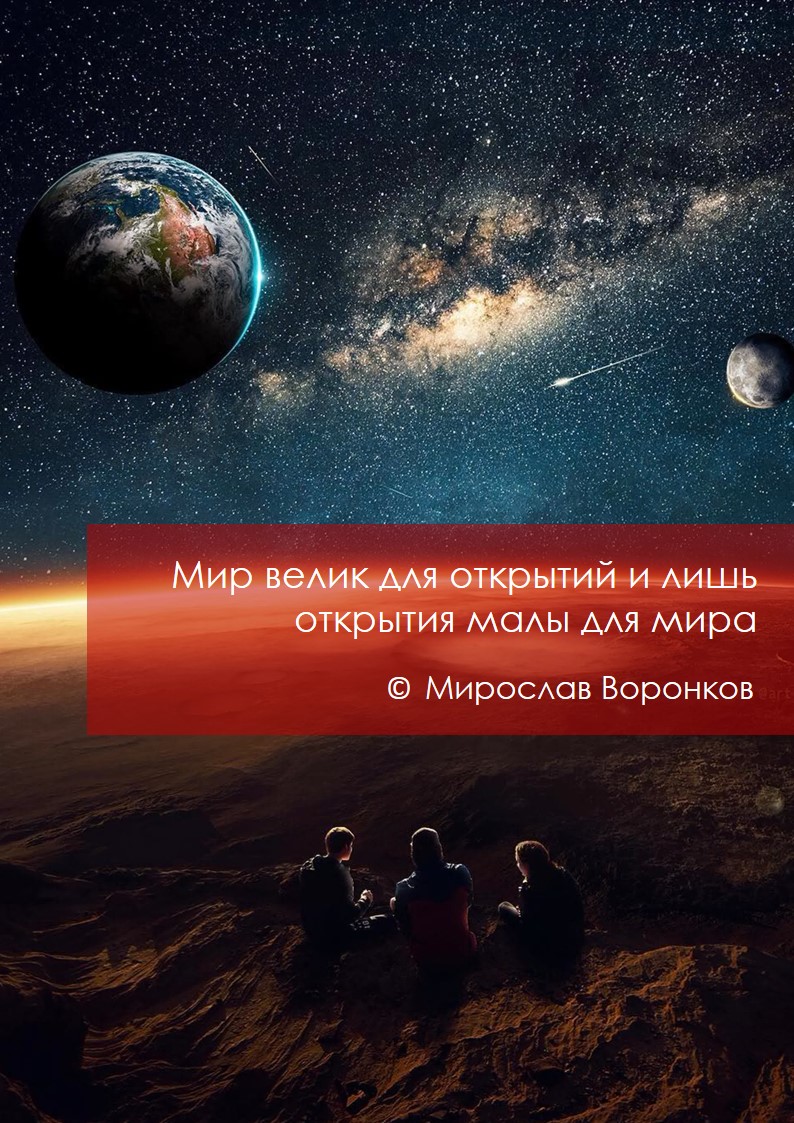 МОИ РОЛИ
В ЖИЗНИ
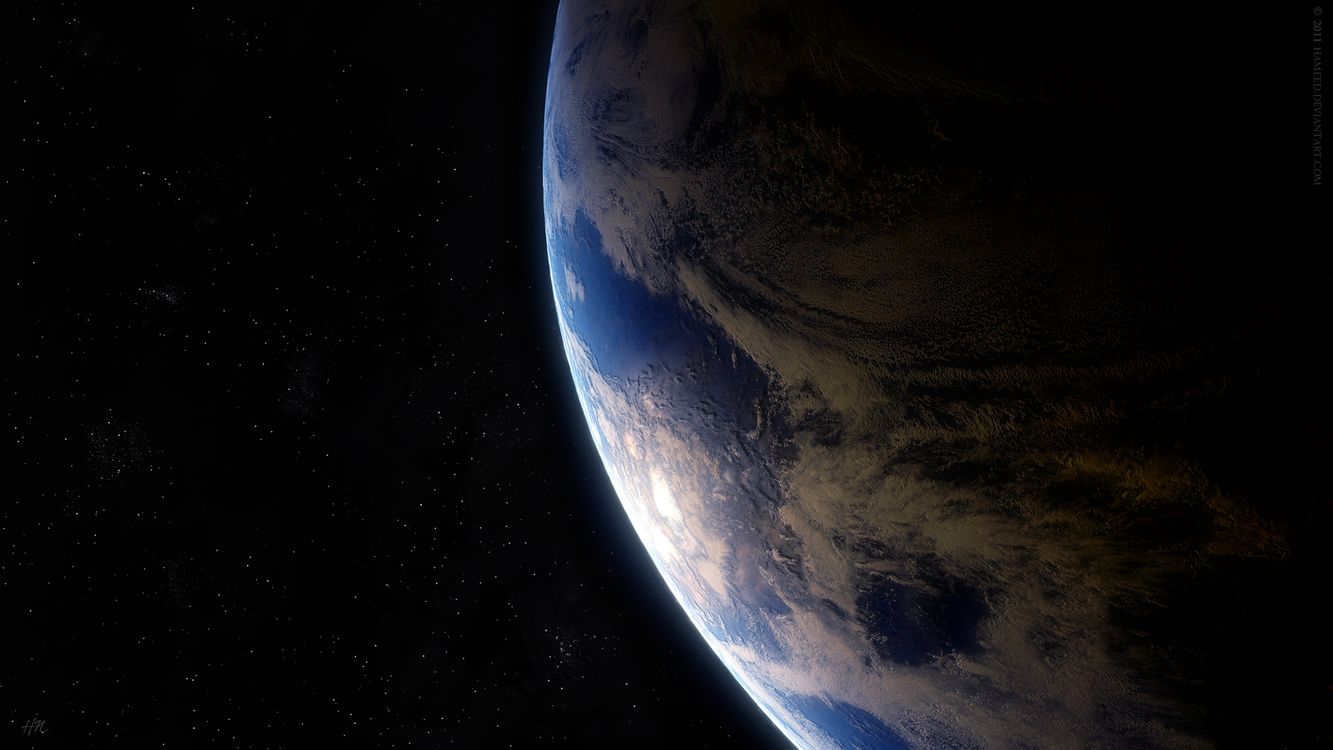 Альтер эго — это вторая личность человека
или отдельный аспект его личности, который существует метафорически и «заменяет»
или дополняет основную личность, имея отличные от нее характеристики
ЧАСТО
ЗАДАВАЕМЫЕ
ВОПРОСЫ
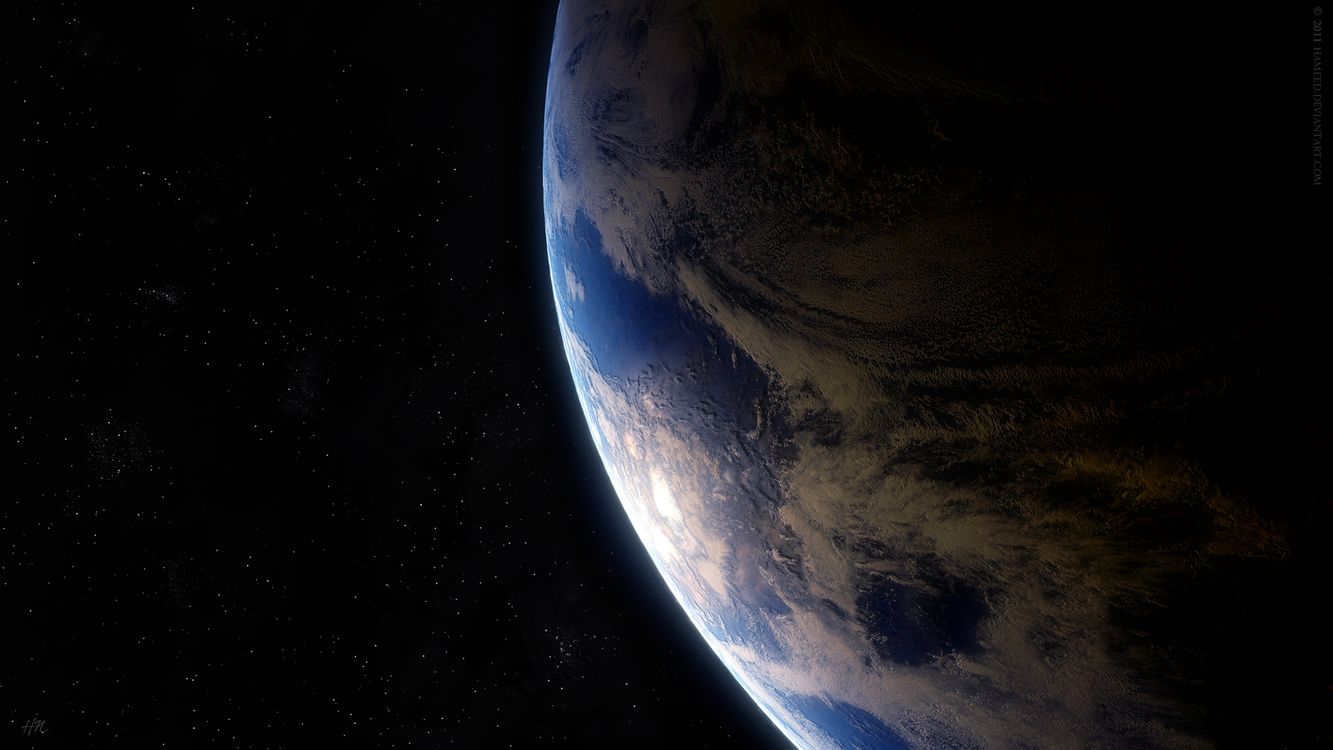 Где зарождается Роль?

2. Почему мои Роли и помогают и мешают одновременно?

3. Я играю одни и те же Роли?

4. За какой промежуток времени создается новая Роль!
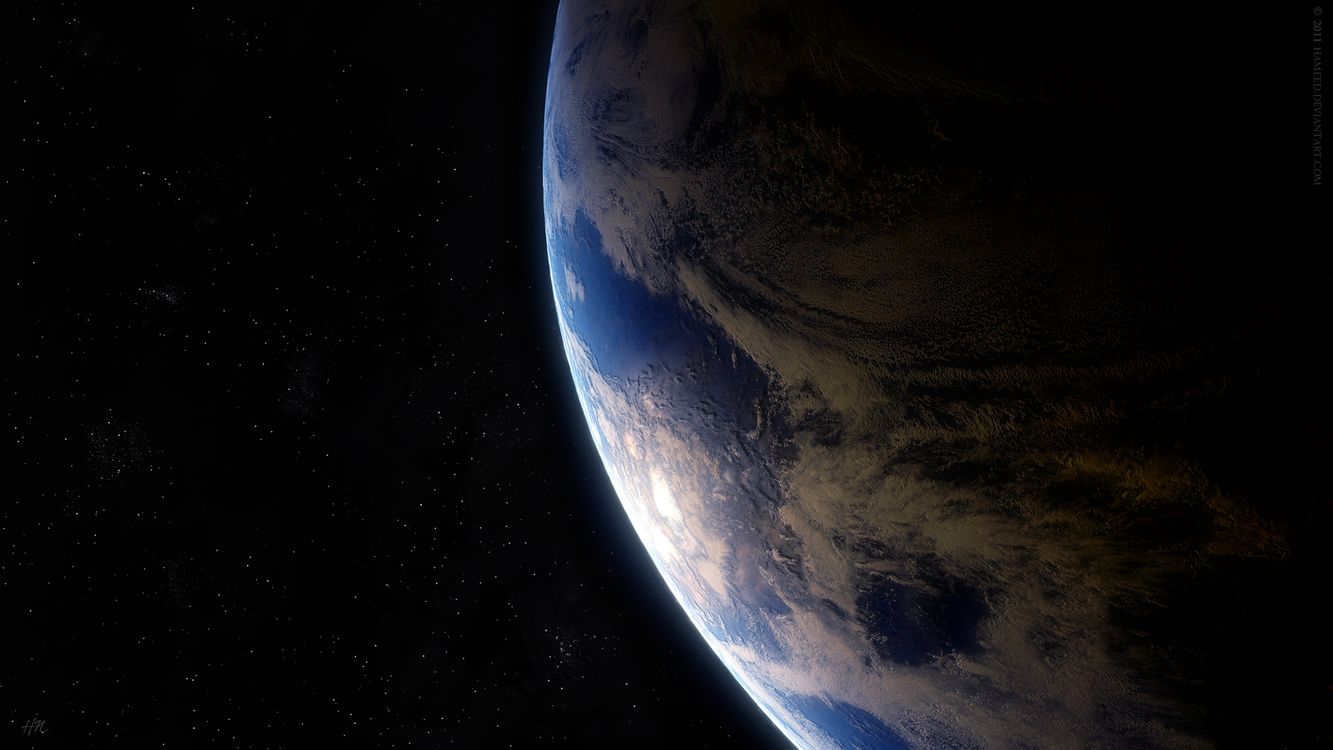 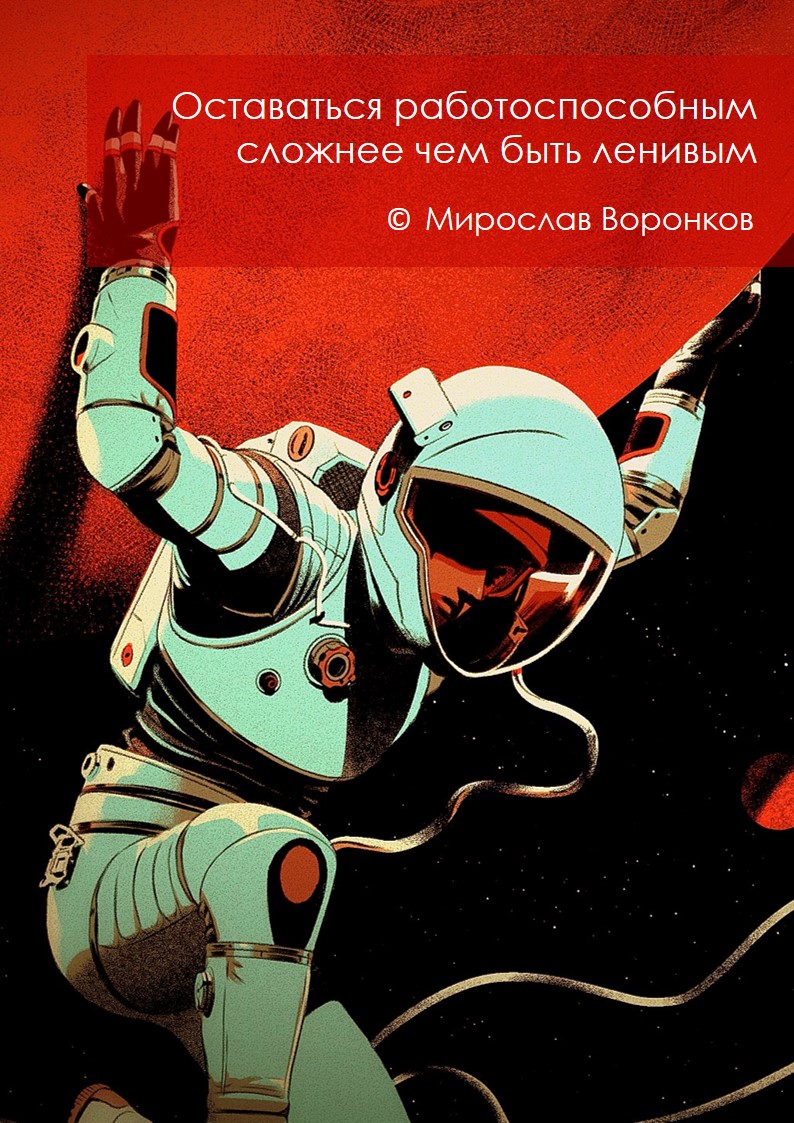 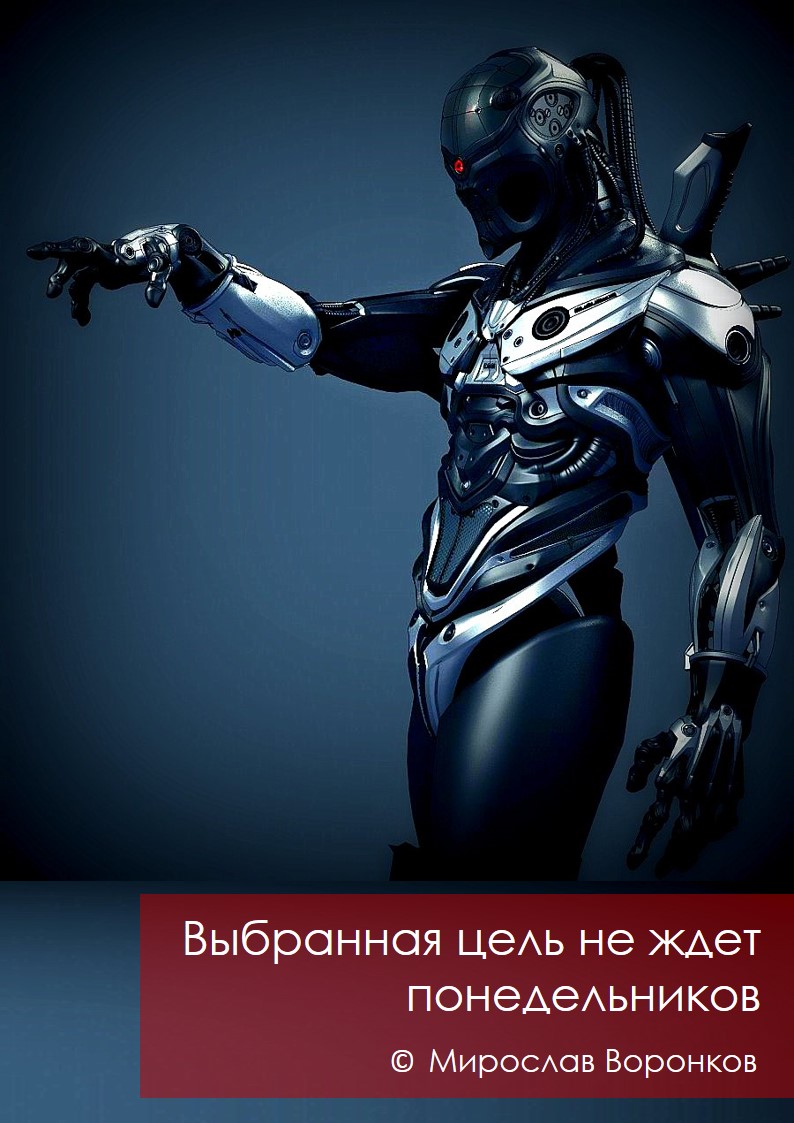 ЧТО ИЗУЧАТЬ
ЧТО РАЗВИВАТЬ
Стимул
Стимулирование
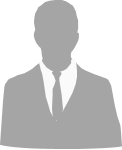 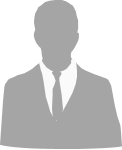 Ценность
Мотив
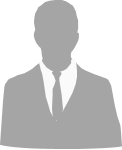 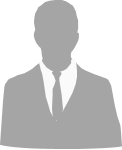 Ценности человека
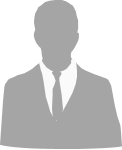 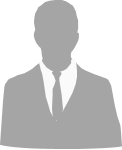 Мотивация
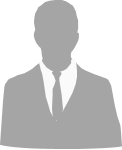 Нравственность
Самоидентификация
Душа
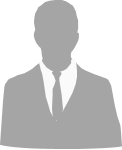 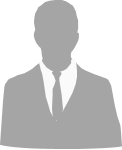 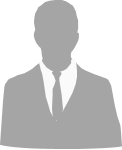 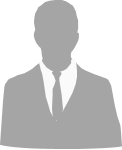 Воспитание
Дух
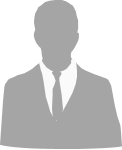 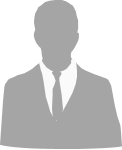 Мораль
Стимул
Стимулирование
ЧТО ГОВОРИТ ПРОГНОЗ ЛИДЕРСТВА
Ценность
Мотив
Ценности человека
Мотивация
Нравственность
Самоидентификация
Душа
Воспитание
Дух
Мораль
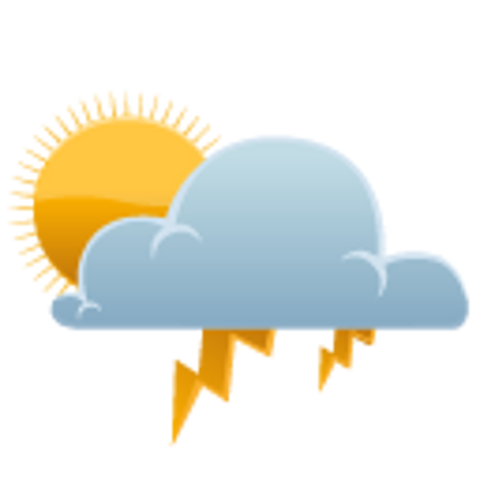 ЧТО ИЗУЧАТЬ
ЧТО РАЗВИВАТЬ
Маргинальность
Настойчивость
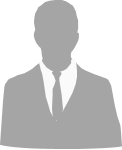 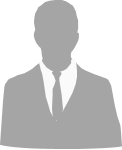 Мейнстрим
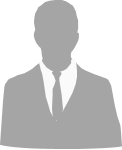 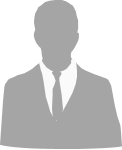 Срок становления
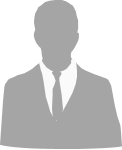 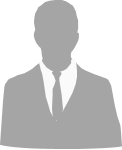 Деперсонификация
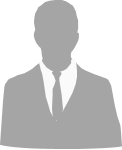 Решительность
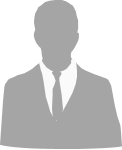 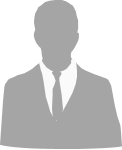 Сексуальность
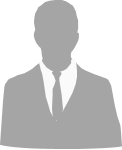 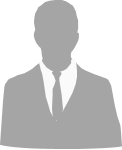 Стиль
Профессионализм
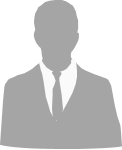 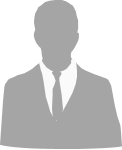 Имидж
Маргинальность
Настойчивость
ЧТО ГОВОРИТ ПРОГНОЗ ЛИДЕРСТВА
Мейнстрим
Деперсонификация
Срок становления
Сексуальность
Внутренний мир
Решительность
Стиль
Имидж
Профессионализм
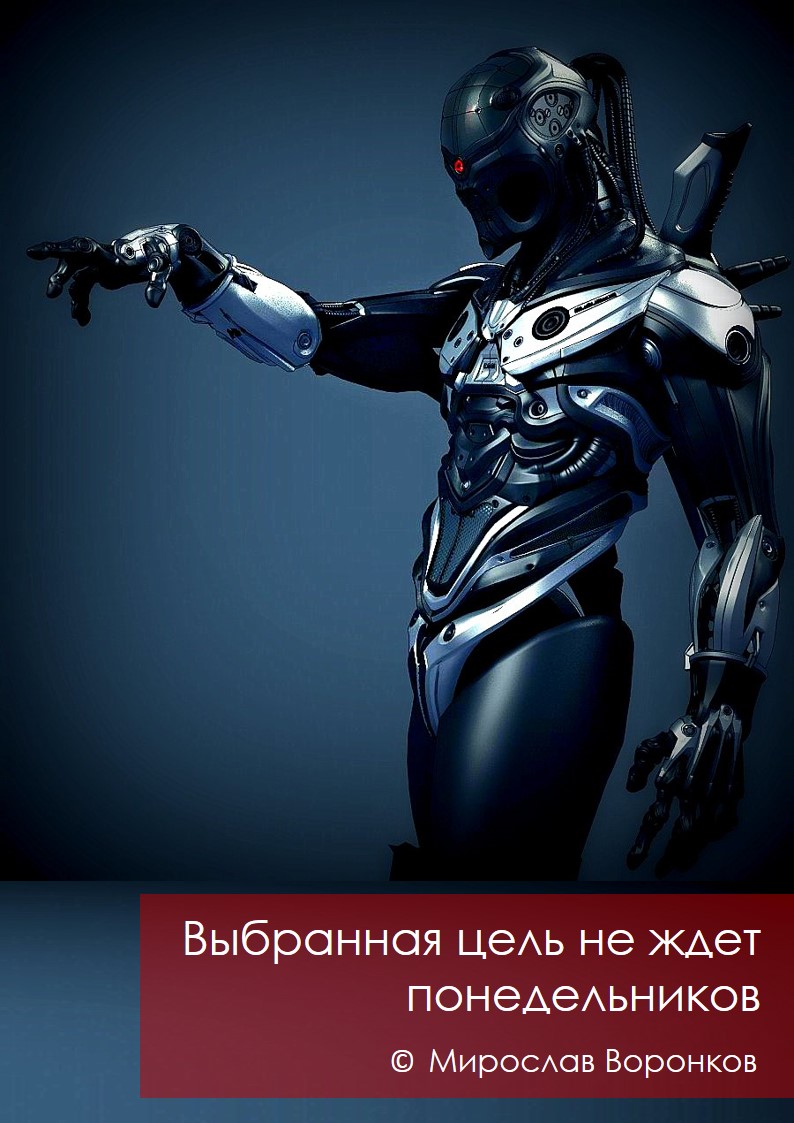 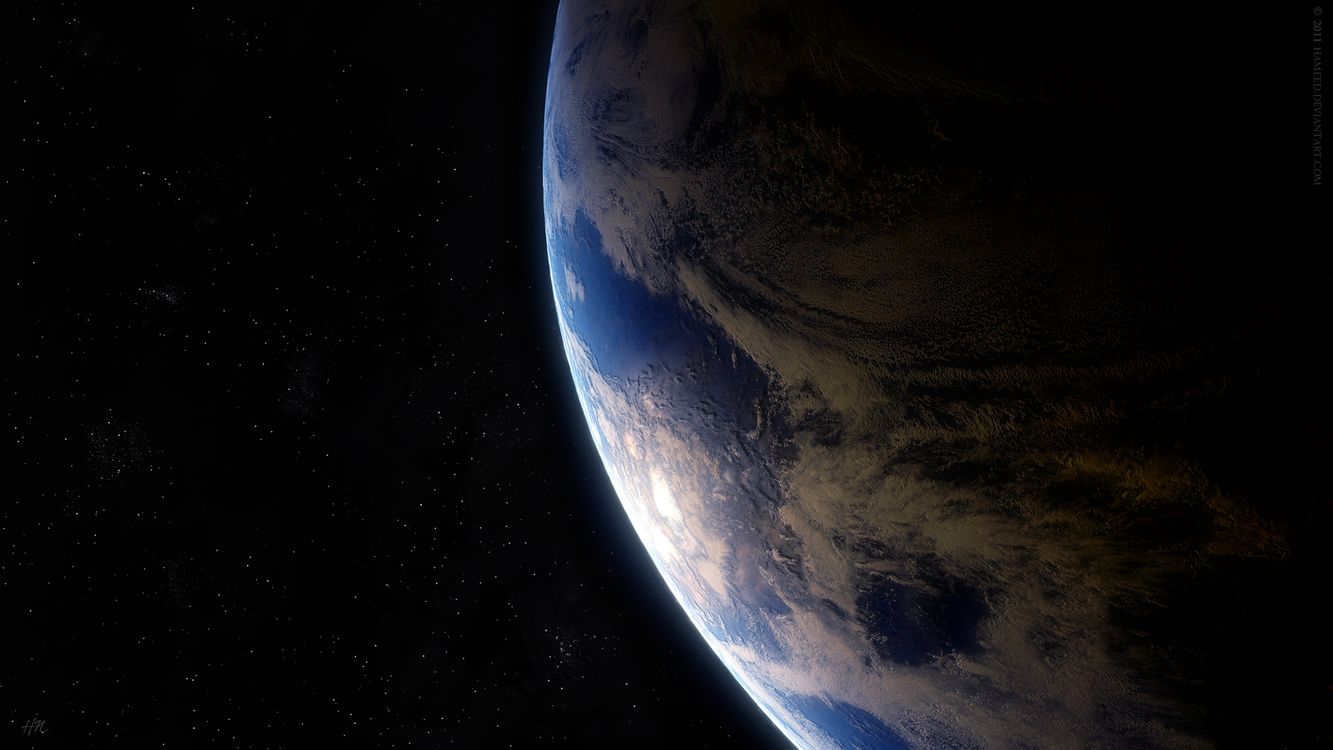 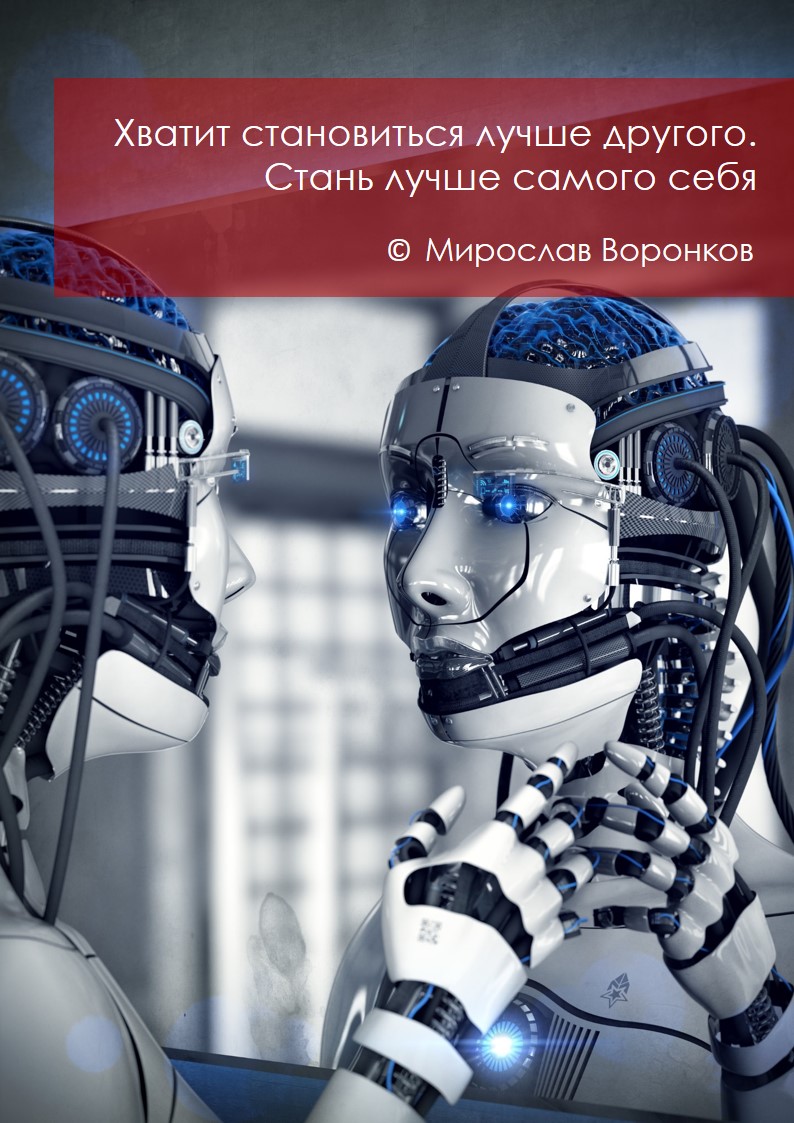 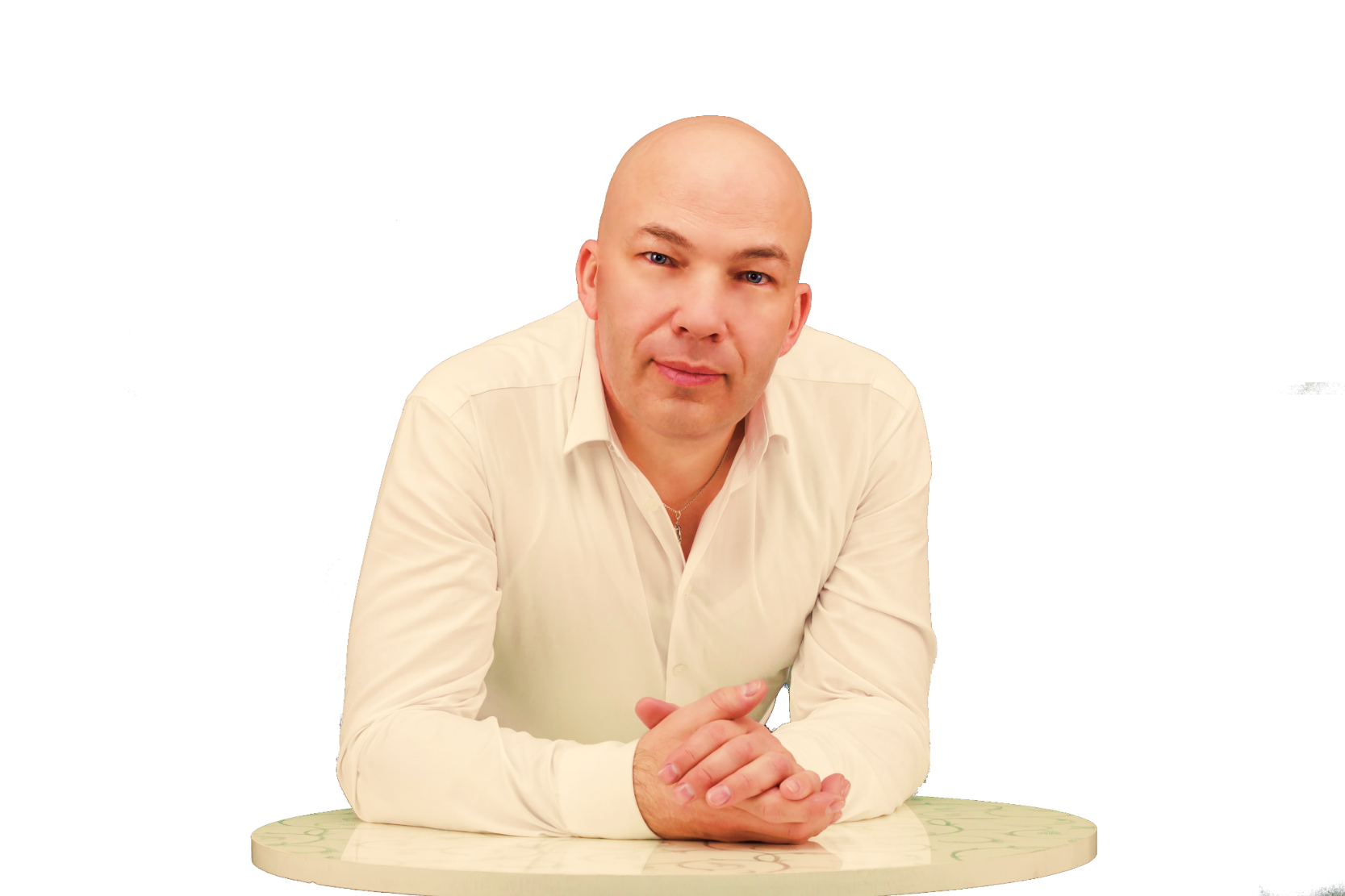 Я, СКЛЕИВАЮ ВАС ЗАНОВО,
КОГДА ВАШИ МИРЫ РУШАТСЯ НА КУСКИ

В ЭТОМ Я НАШЕЛ СМЫСЛ ЖИЗНИ 
И НАХОЖУ ДО СИХ ПОР
МИРОСЛАВ ВОРОНКОВ